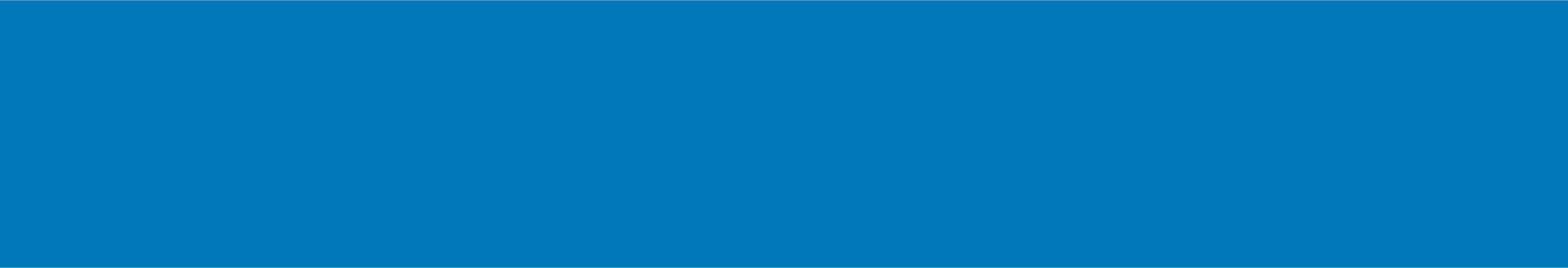 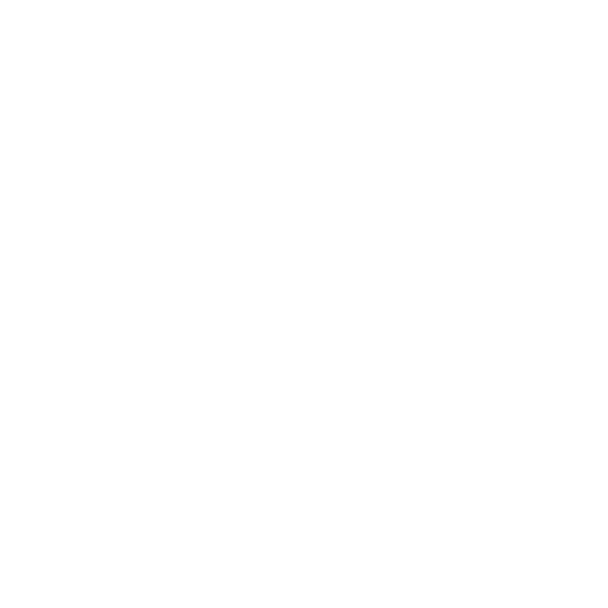 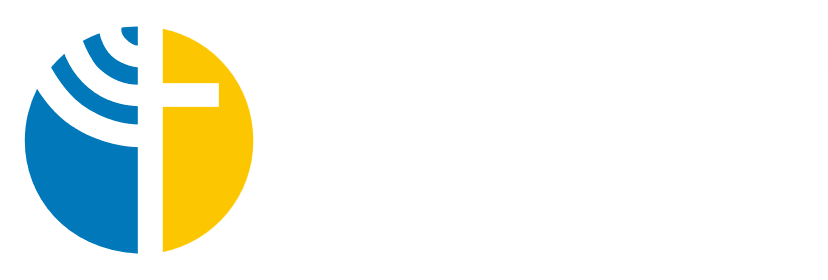 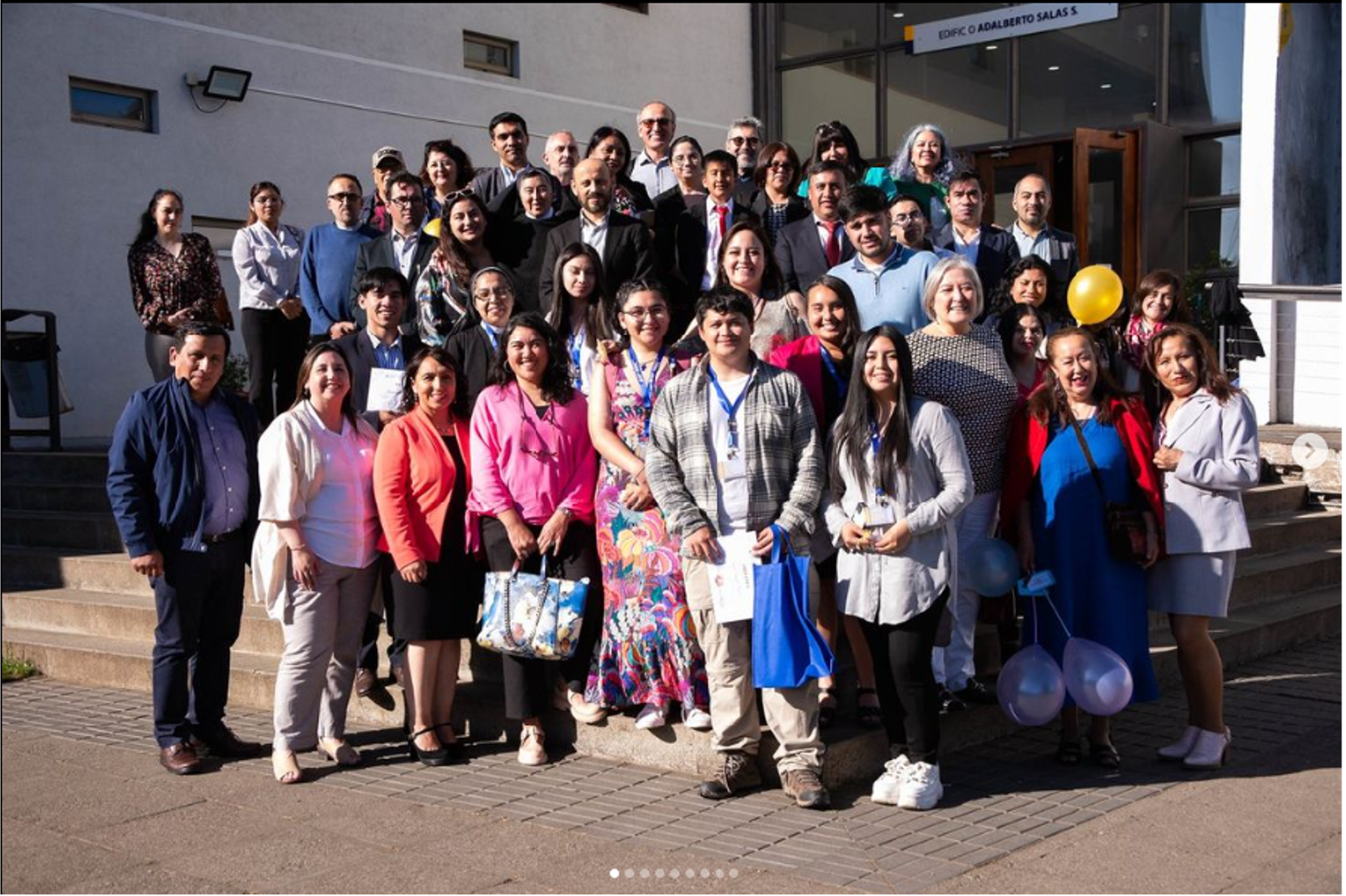 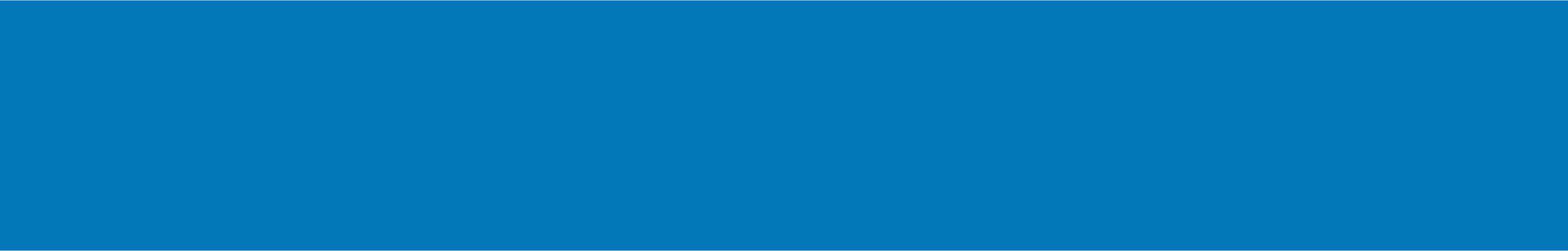 Título carrusel de fotografías aquí…
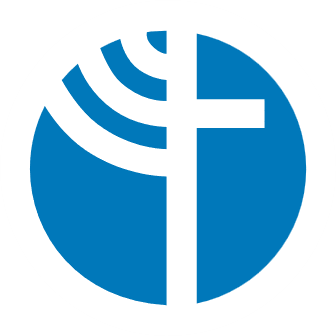 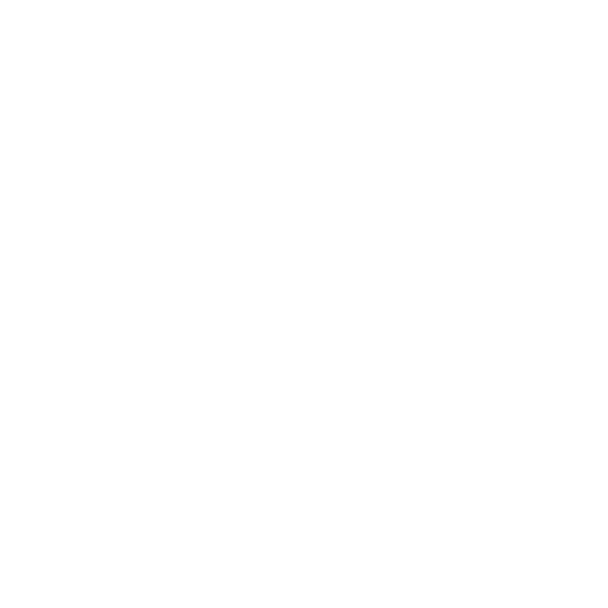 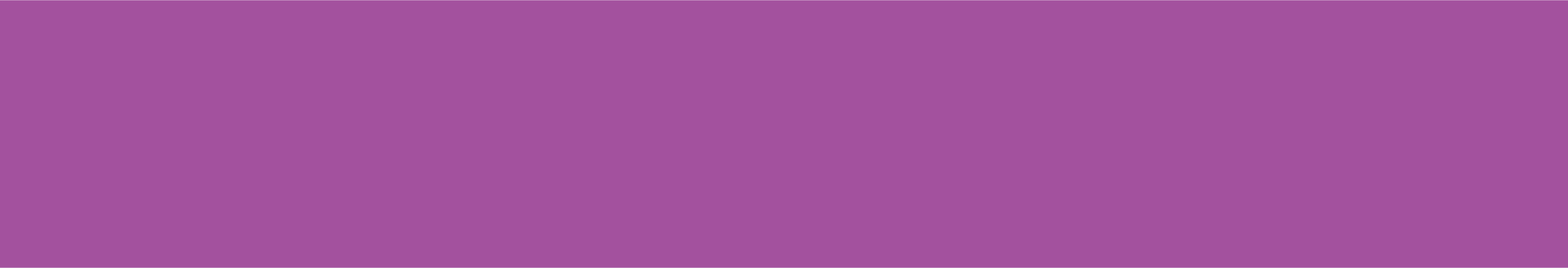 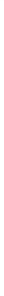 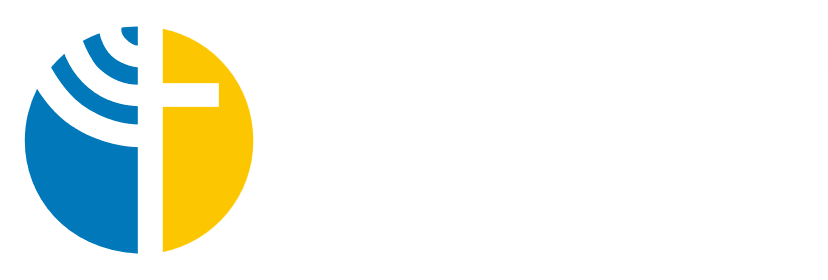 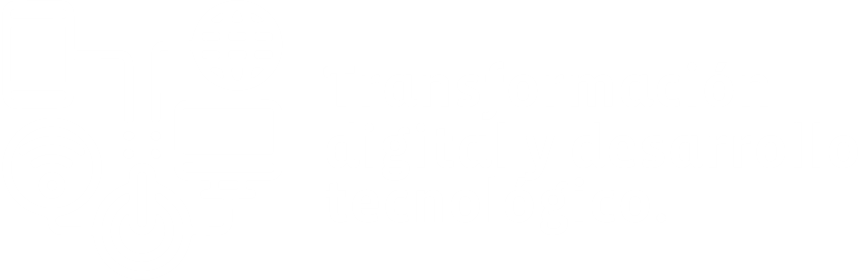 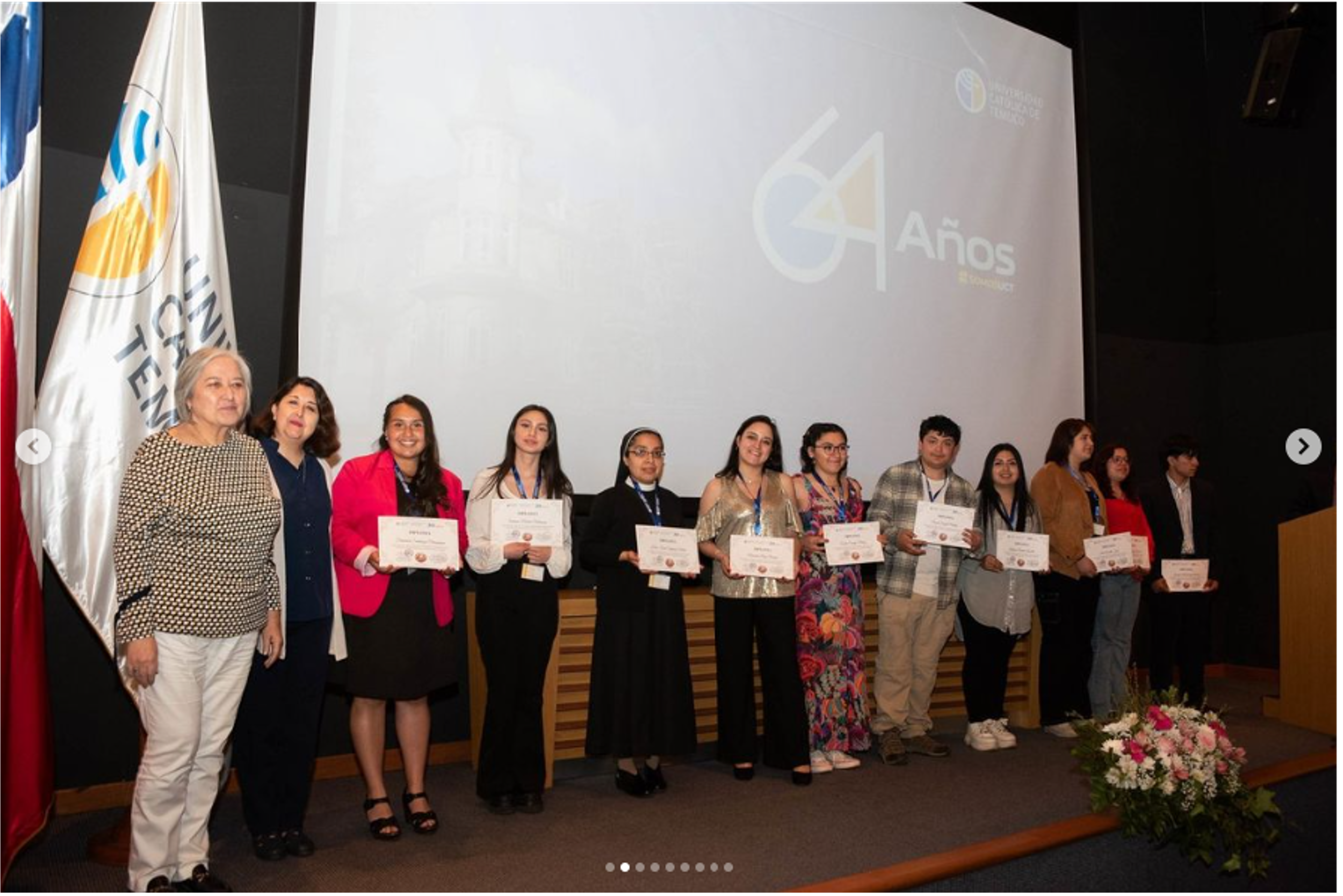 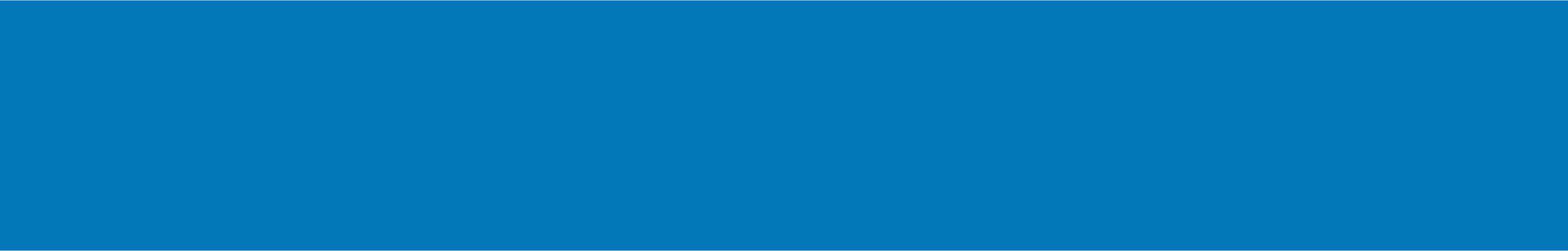 Conmemoración de los 30 años de la carrera de Pedagogía
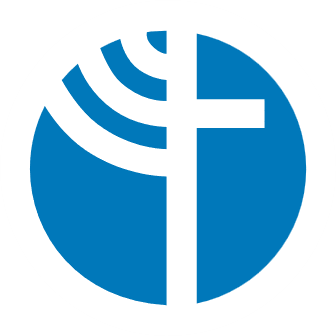